Fashion Designer
Rules
One person will come to the front (sit at the computer)

The other students must tell them to “Put on” or “Take off” clothes 

Match the picture

Fastest total time is the winner.
Stage 1 – Girls Clothes
http://www.best-flash-games.net/girl-games/haifa-wehbe-dress-up.html
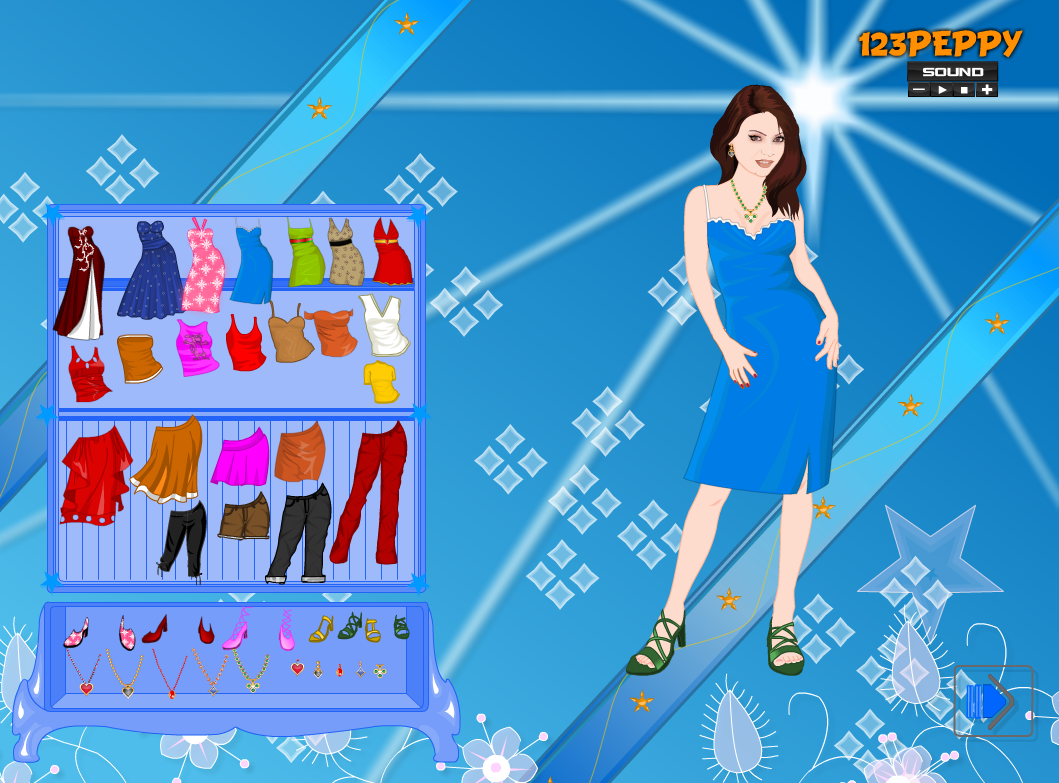 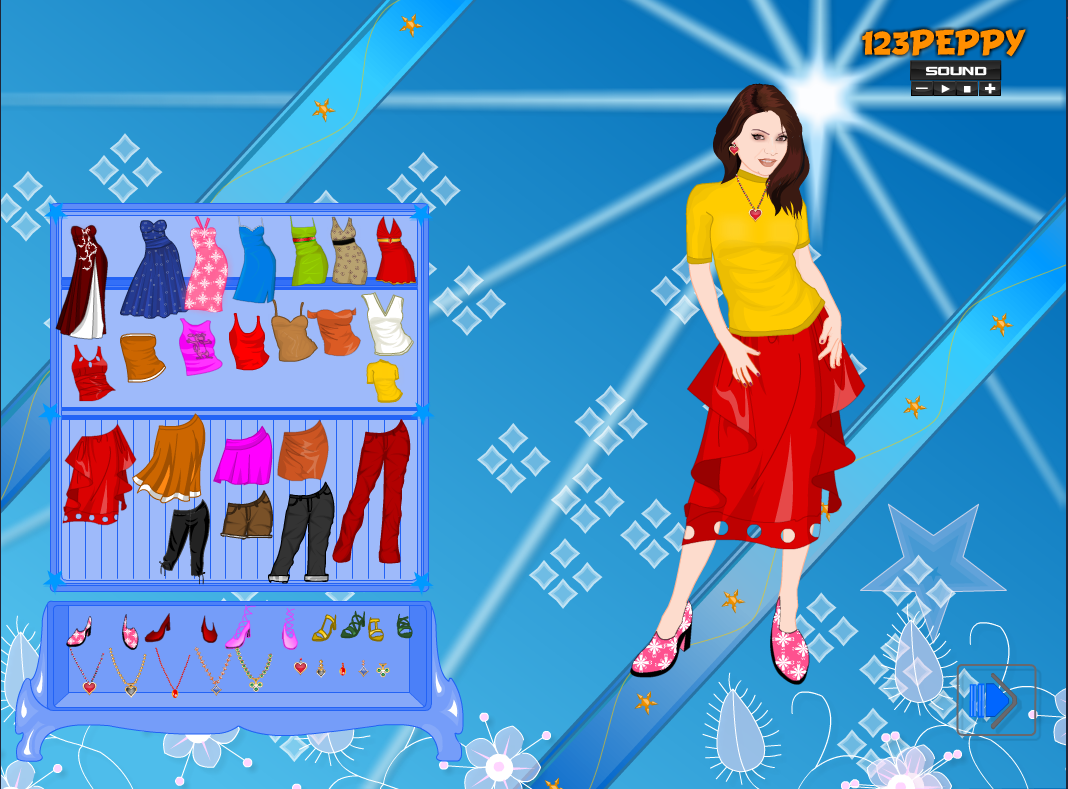 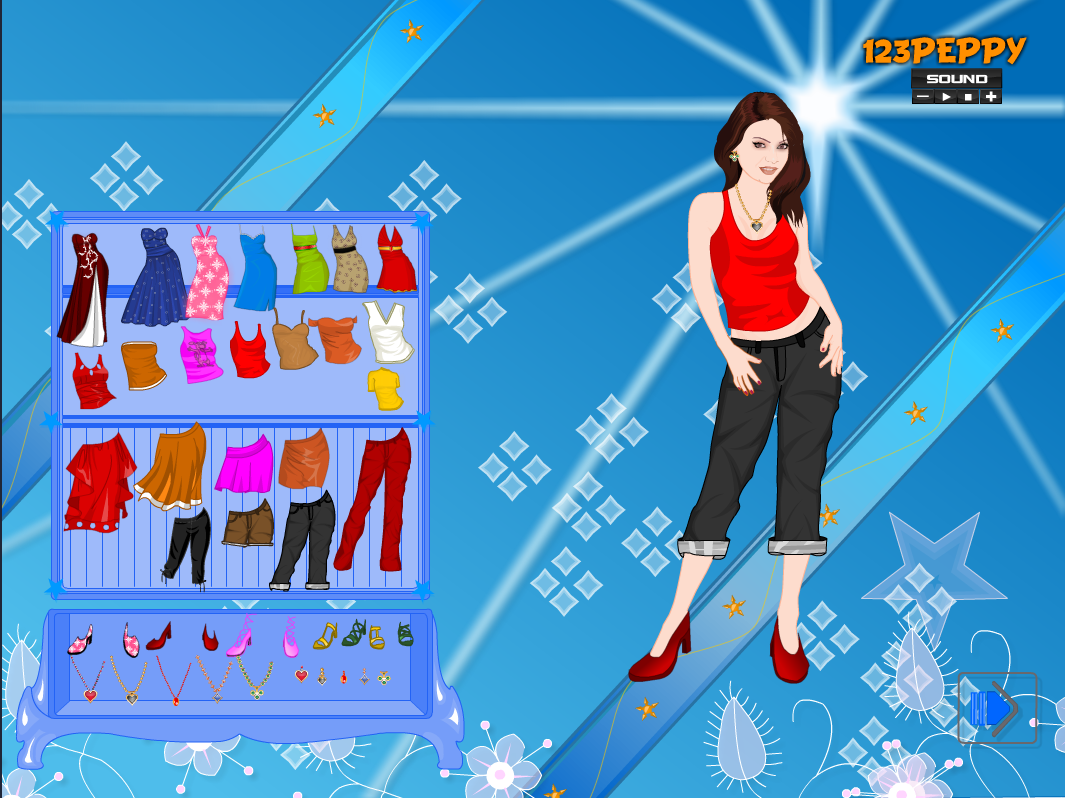 Stage 2 – Boy Clothes
http://www.best-flash-games.net/girl-games/boy-dress-up.html
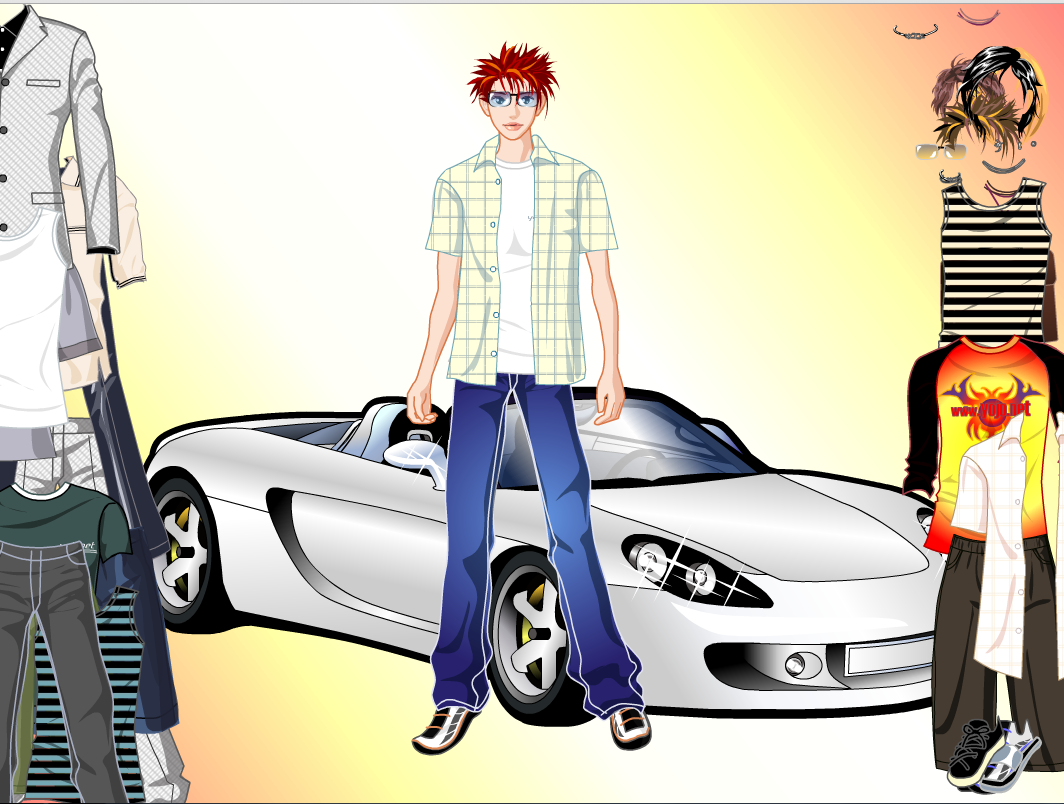 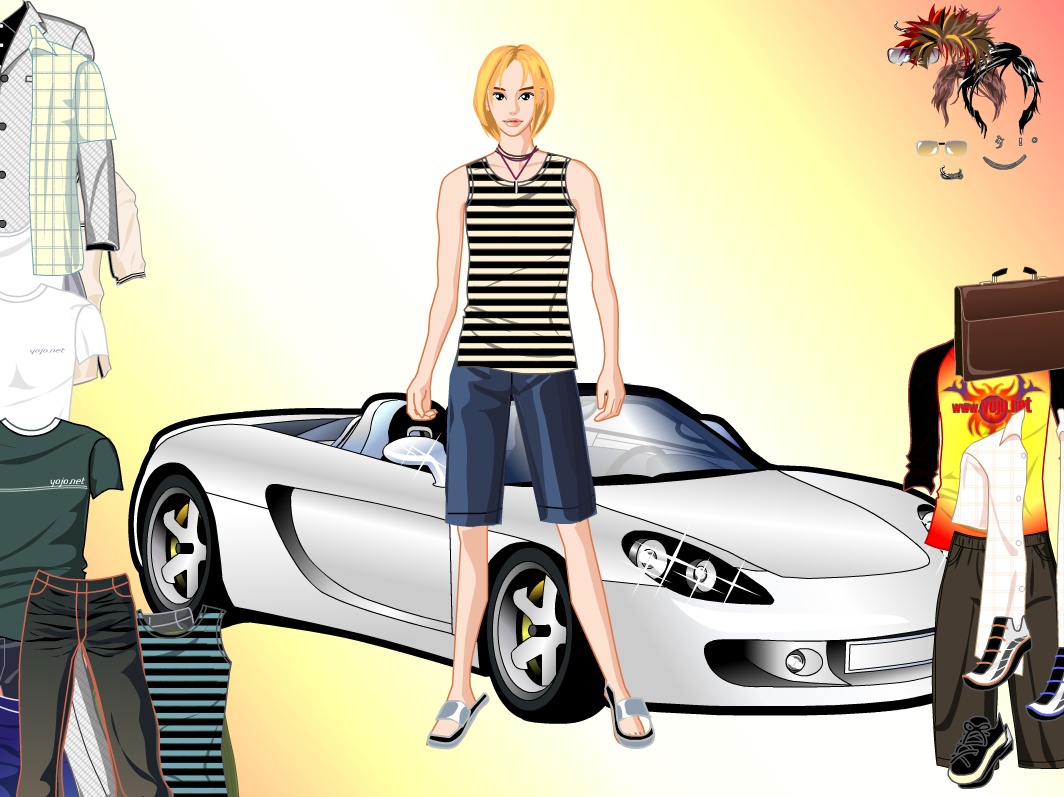 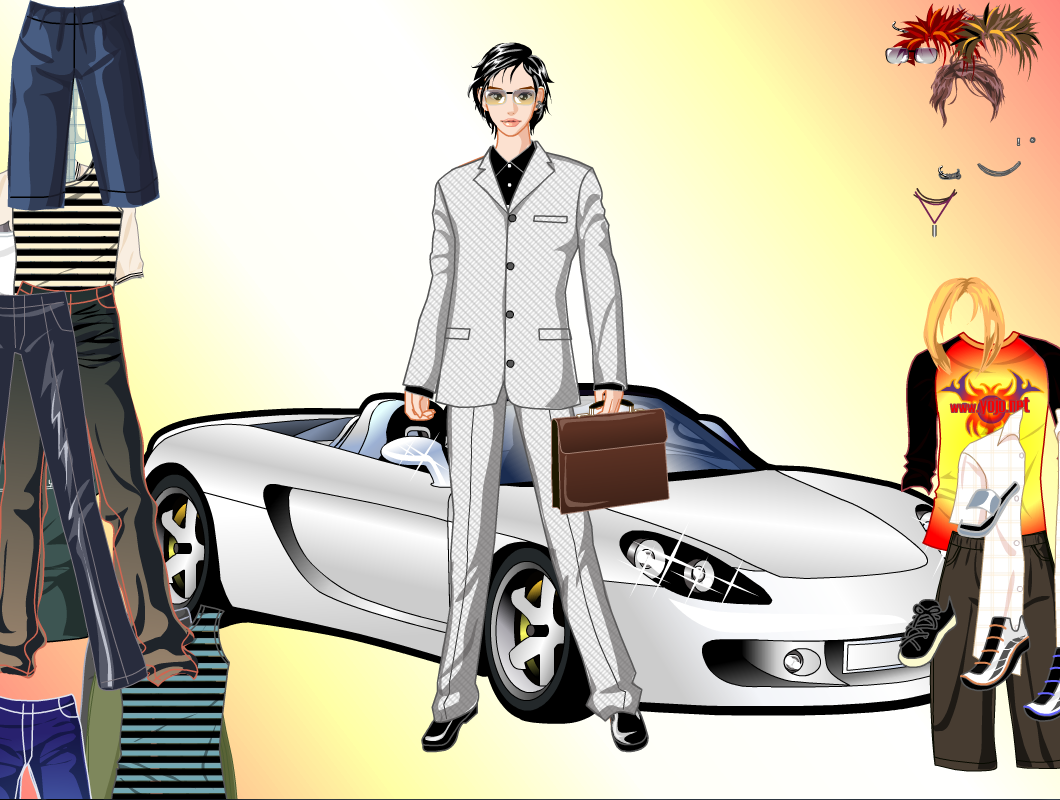 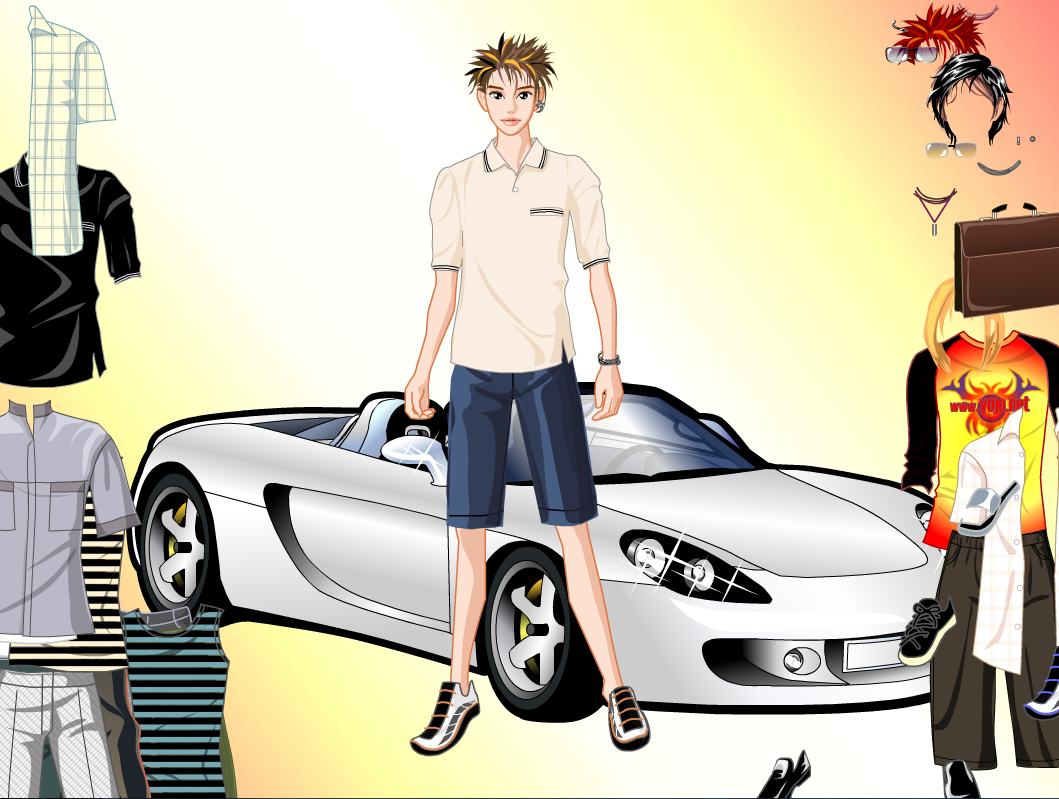 Stage 3 – Girl’s Again
http://www.best-flash-games.net/girl-games/barbie-dress-up.html
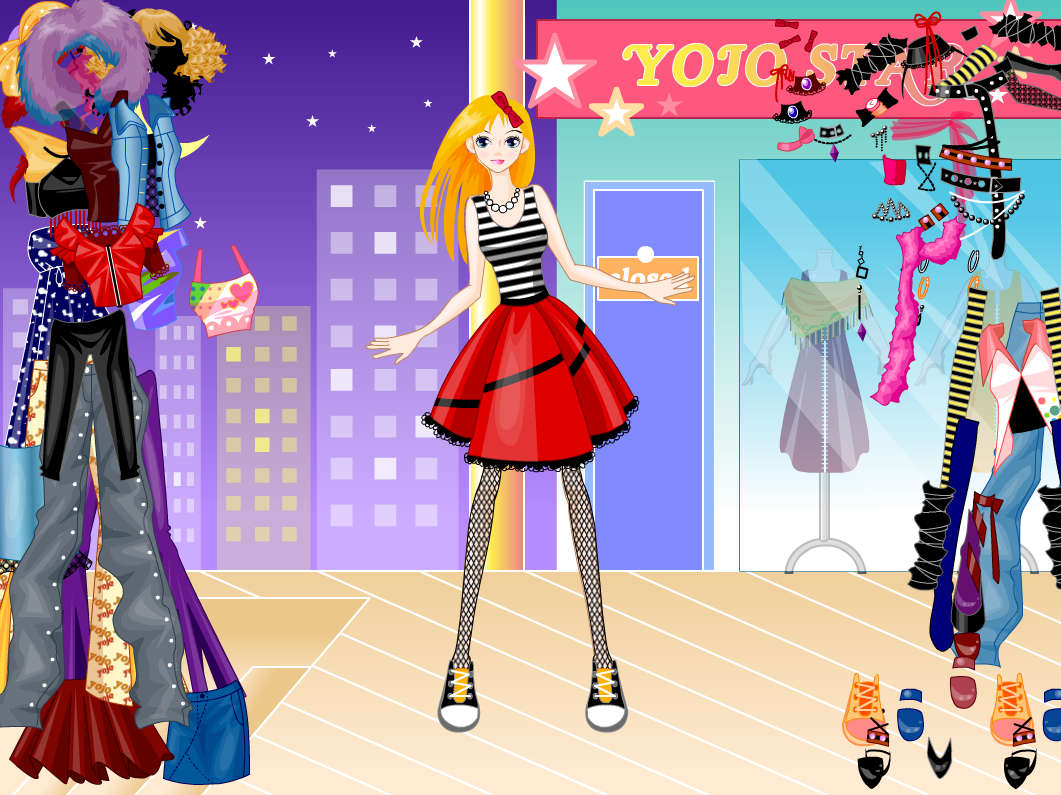 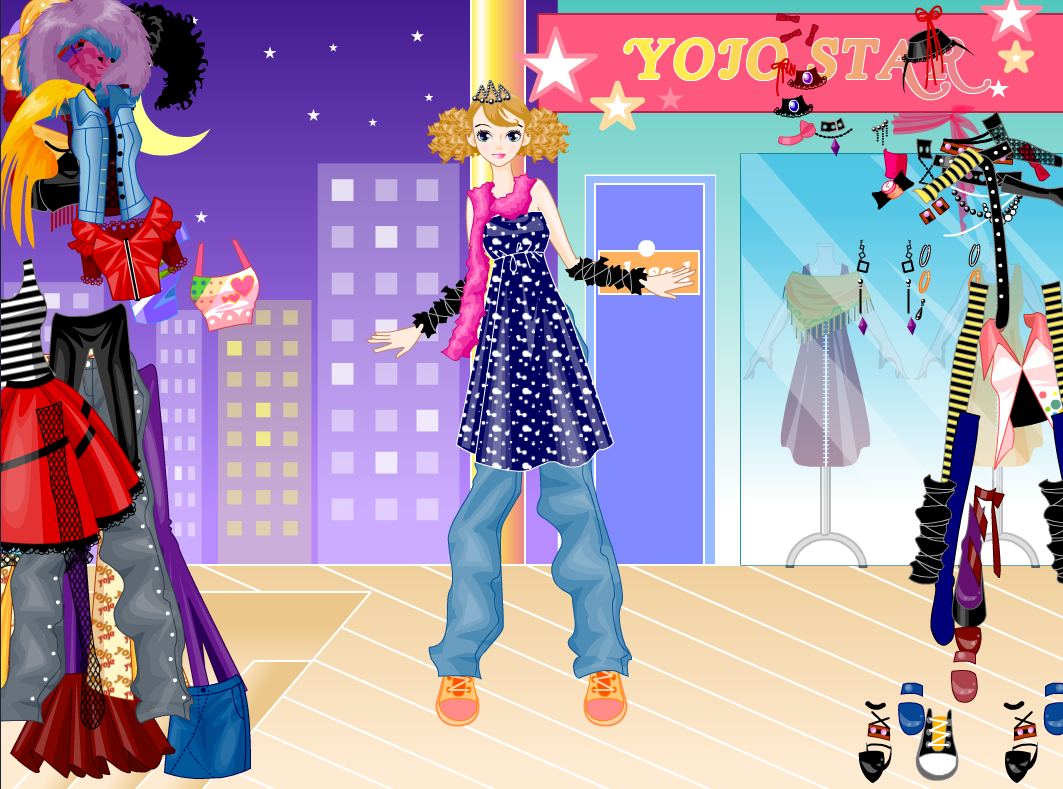 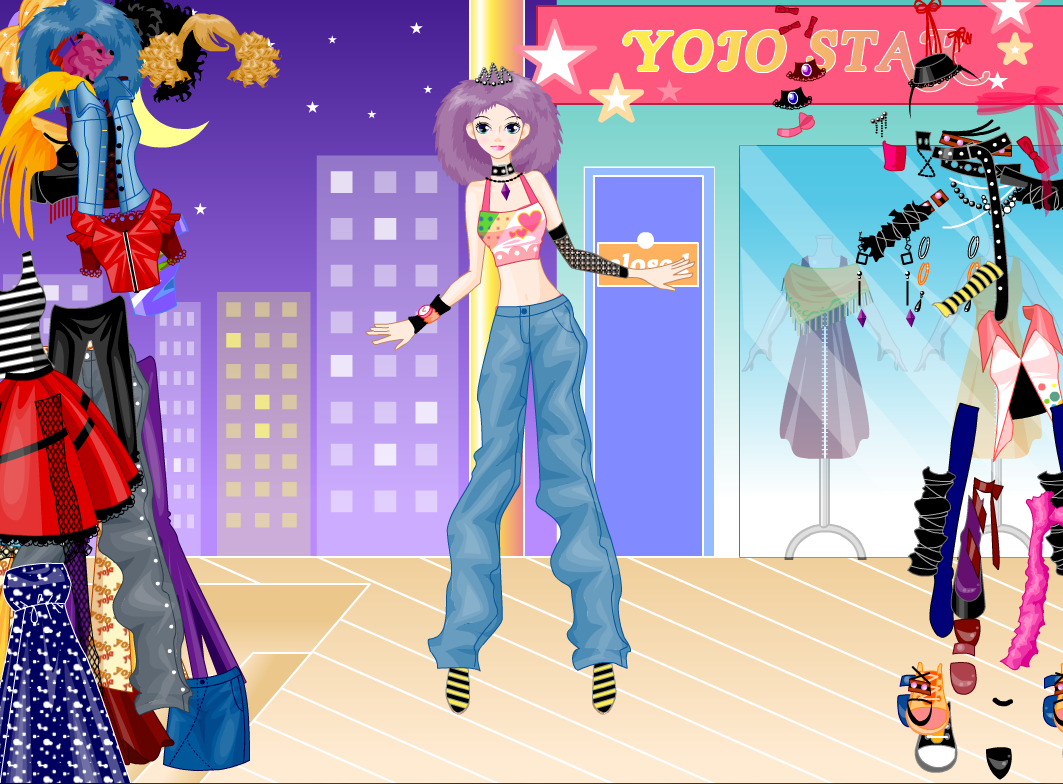 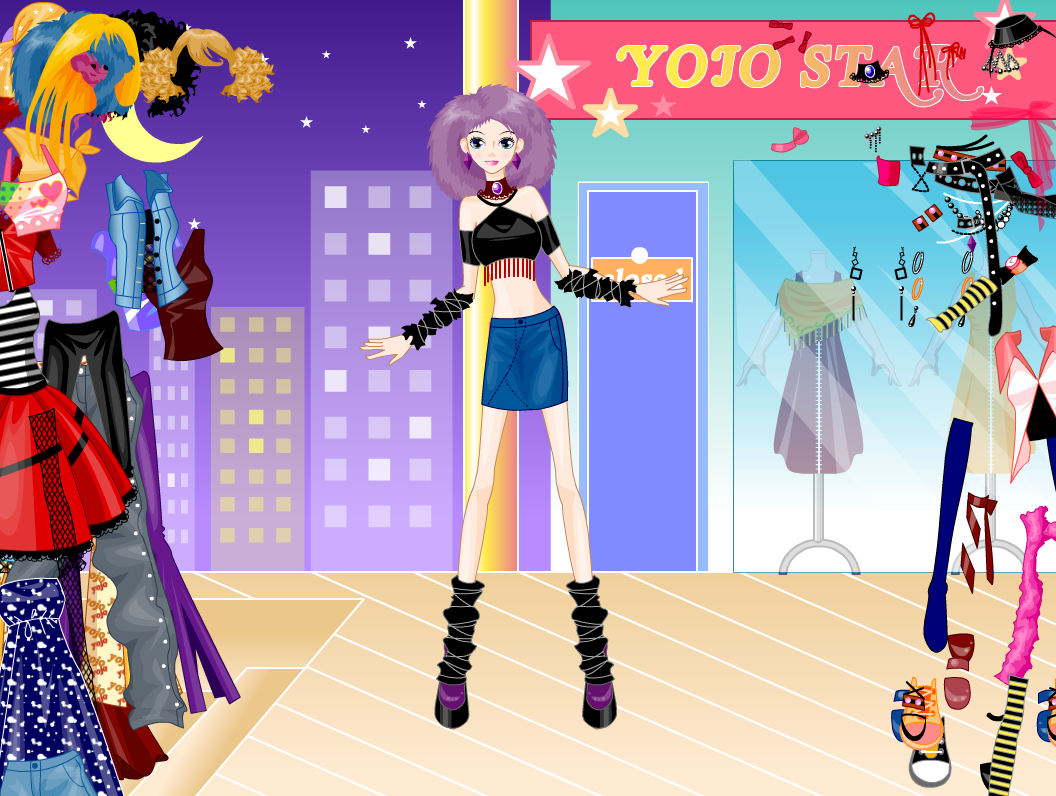 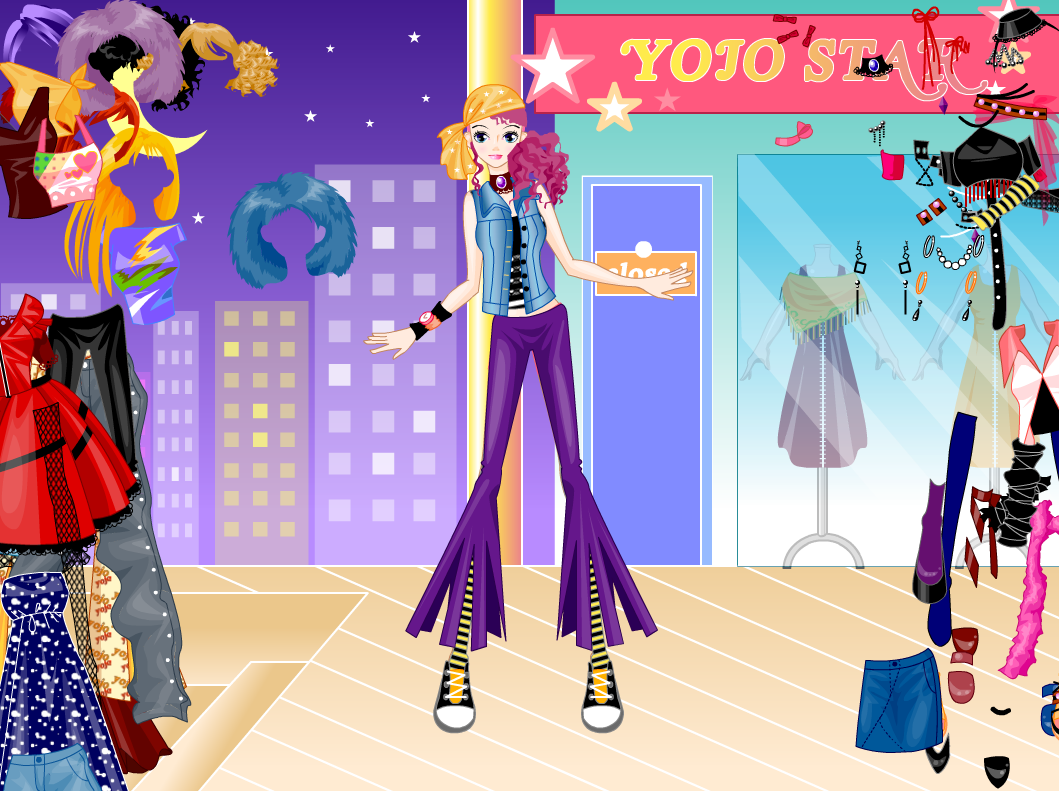 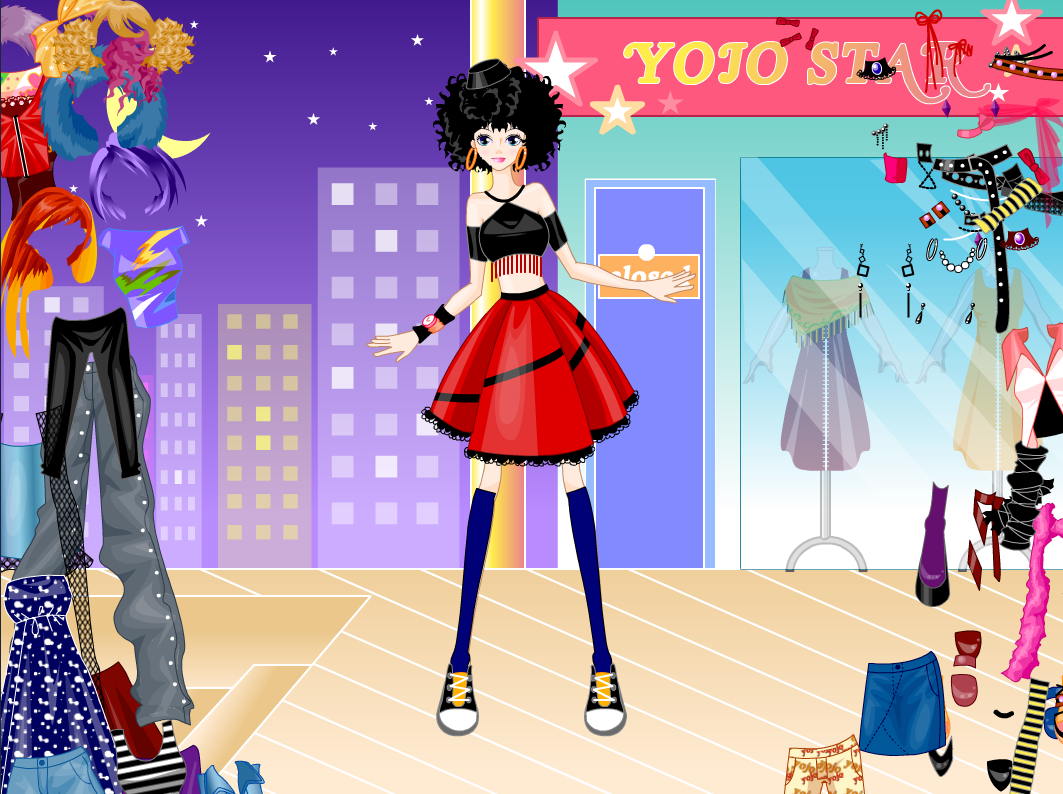